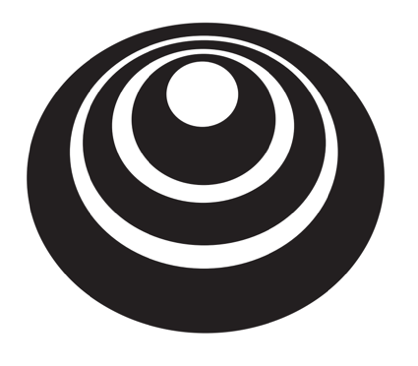 Comparing to human-level performance
Avoidable bias
deeplearning.ai
Bias and Variance
high bias
“just right”
high variance
Bias and Variance
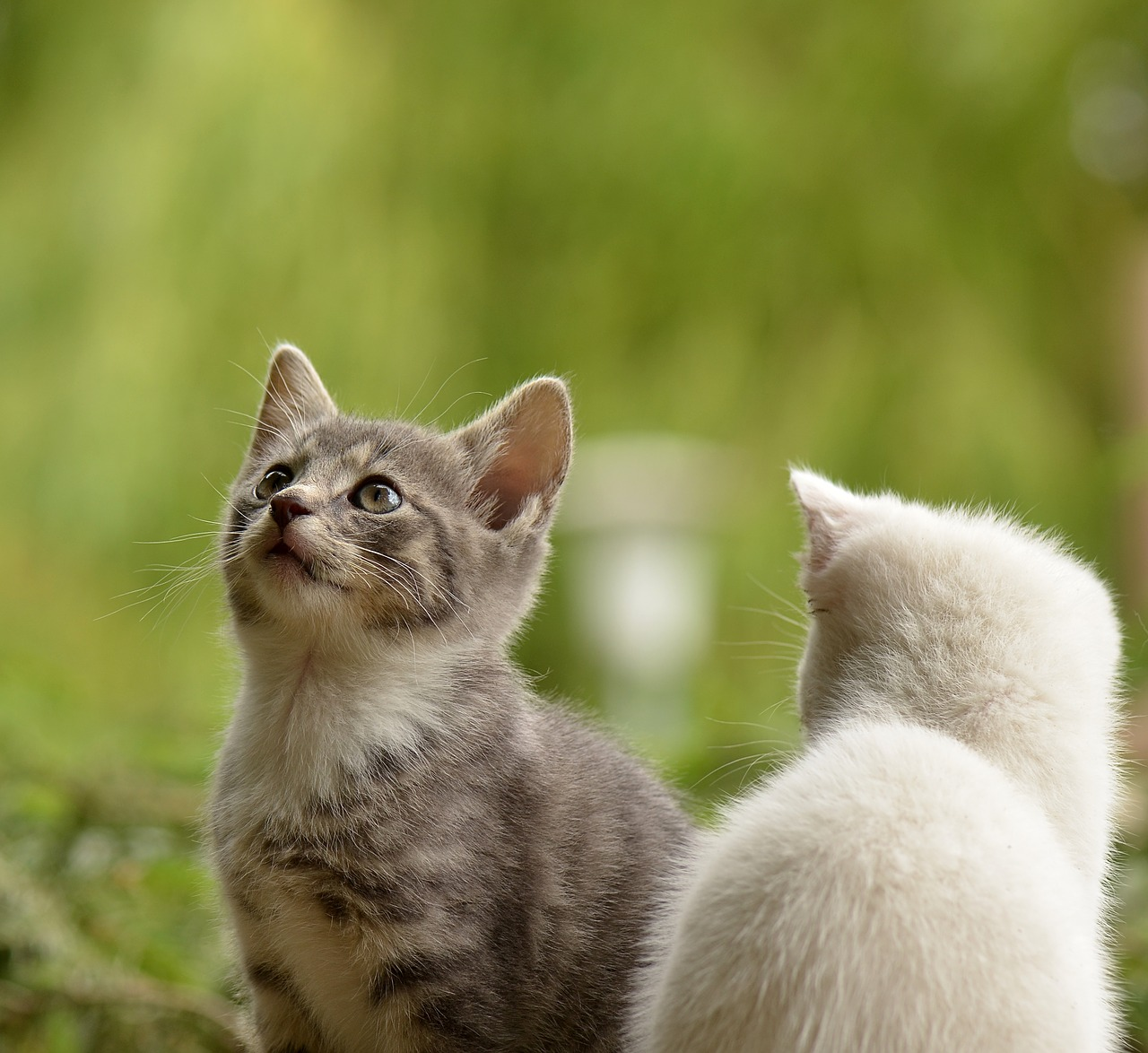 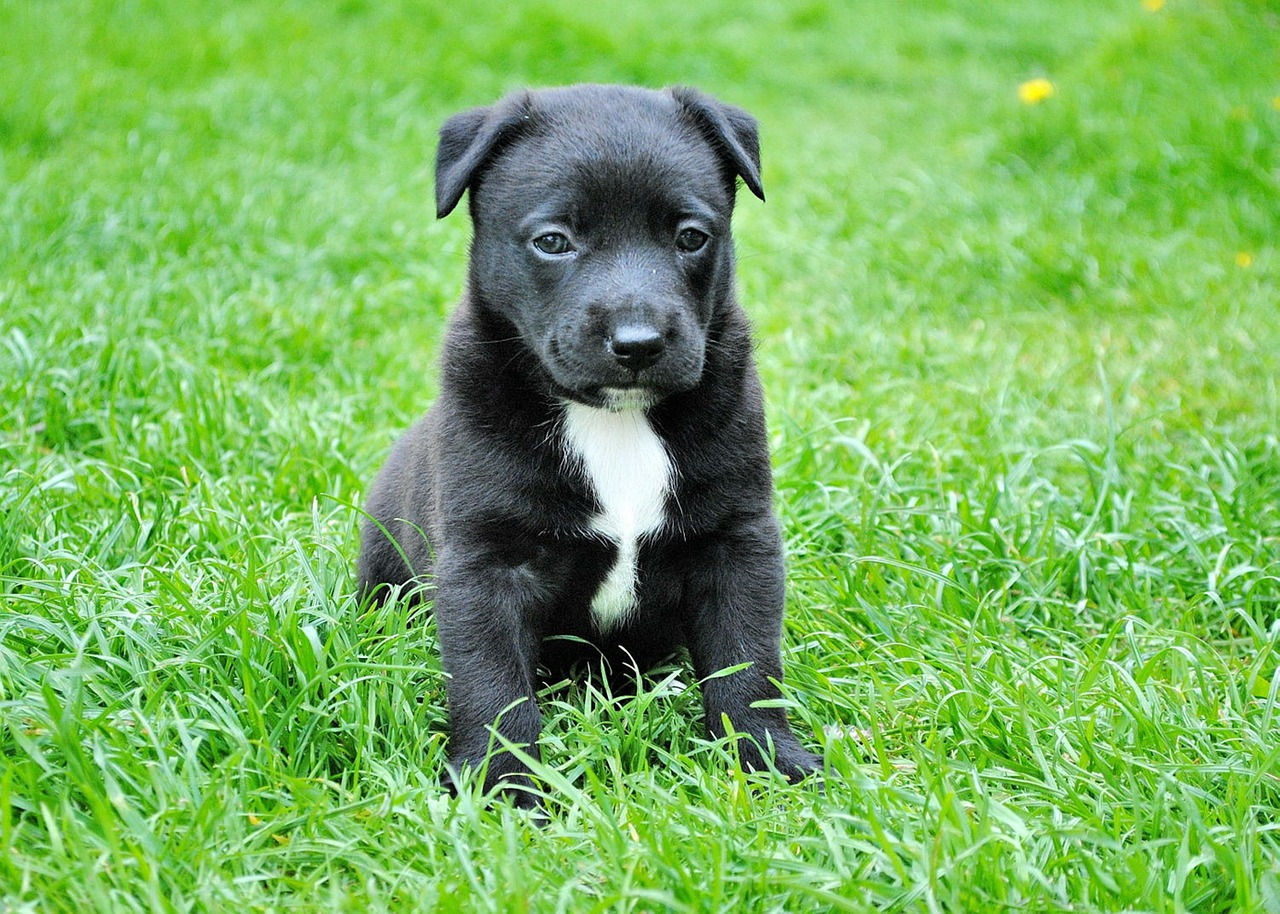 Cat classification
Training set error: 	1%		15%		15%		0.5%
Dev set error:		11%		16%		30%		1%
Cat classification example
Training error   8%
8 %
Dev error           10%
10 %